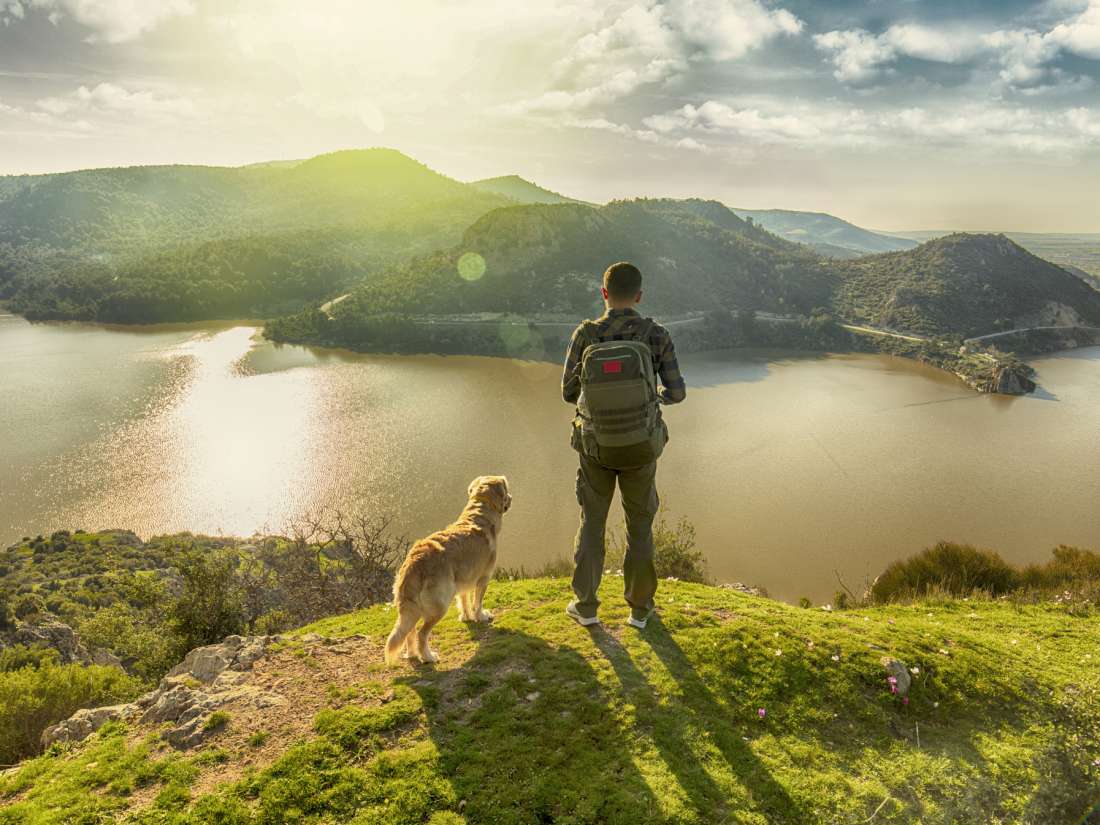 ŽIVO - NEŽIVO
Kristina Škulj
ALI SPADA MUCA MED ŽIVO NARAVO?
DA
NE
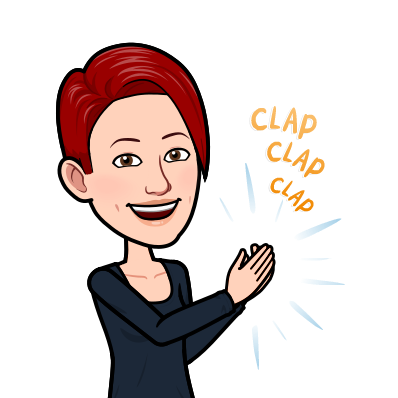 SUPER, ODLIČNO TI GRE!
NADALJUJ KVIZ…
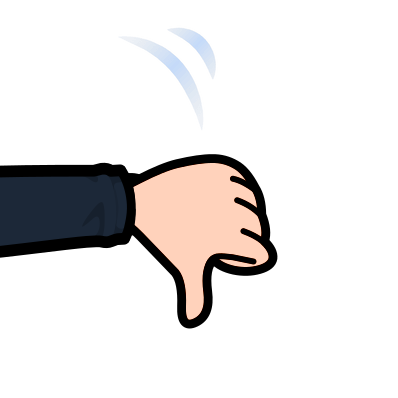 POSKUSI ZNOVA!
KAM SODI AVTOMOBIL?
ŽIVA NARAVA
NEŽIVA NARAVA
SUPER!
NADALJUJ KVIZ
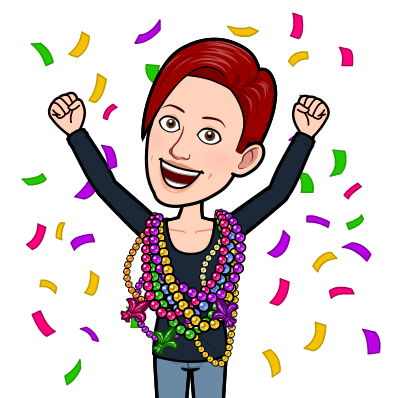 RAZMISLI…
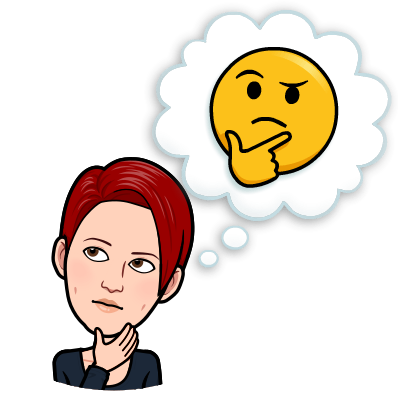 VRNI SE NA VPRŠANJE.
ALI SODI OGENJ V ŽIVO NARAVO?
DA
NE
SUPER!
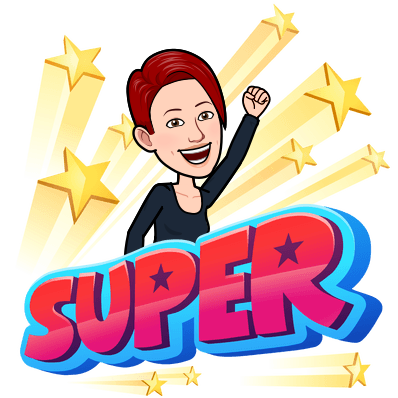 NADALJUJ KVIZ…
POSKUSI ZNOVA…
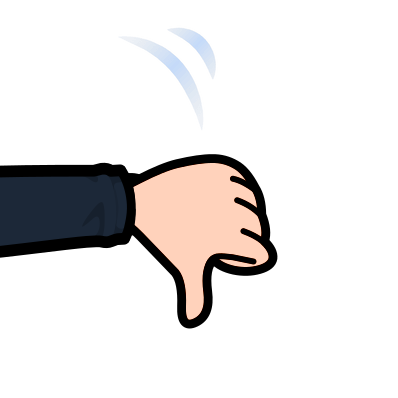 KAM UVRSTIMO POLŽA?
V ŽIVO NARAVO
V NEŽIVO NARAVO
DOBRO TI GRE!
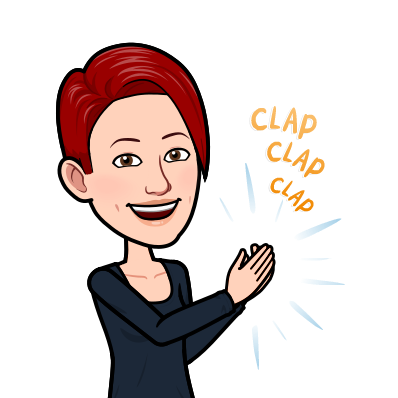 NADALJUJ KVIZ…
RAZMISLI…
POSKUSI ZNOVA.
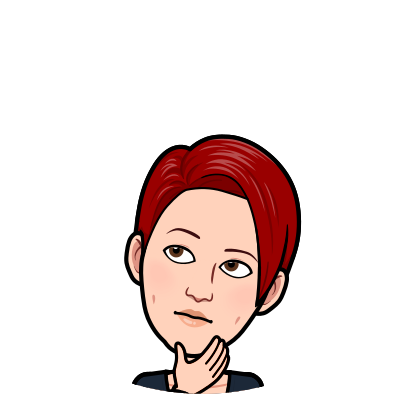 ALI VODA SODI V NEŽIVO NARAVO?
DA
NE
SUPER!
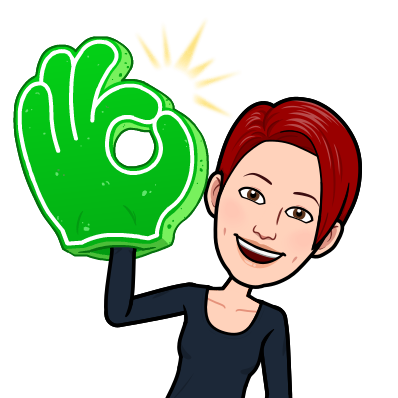 NADALJUJ KVIZ
POSKUSI ZNOVA…
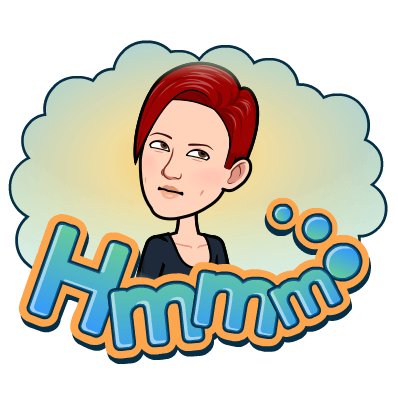 KAM SODI KAMEN?
V NEŽIVO NARAVO
V ŽIVO NARAVO
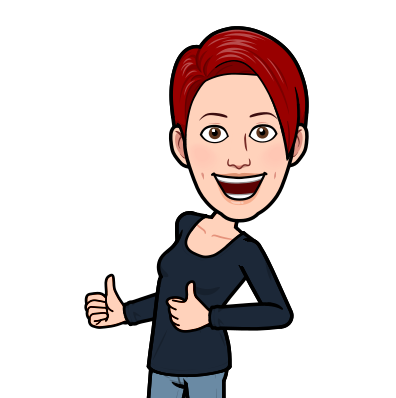 NADALJUJ KVIZ…
SUPER!
RAZMISLI…
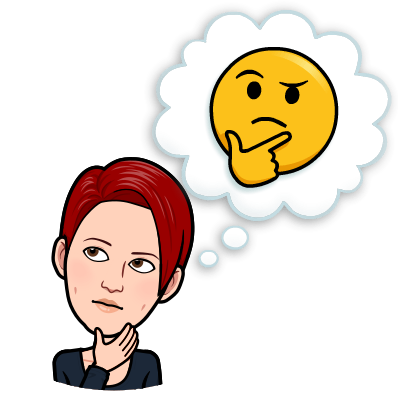 POSKUSI ZNOVA.
KAJ SODI V ŽIVO NARAVO?
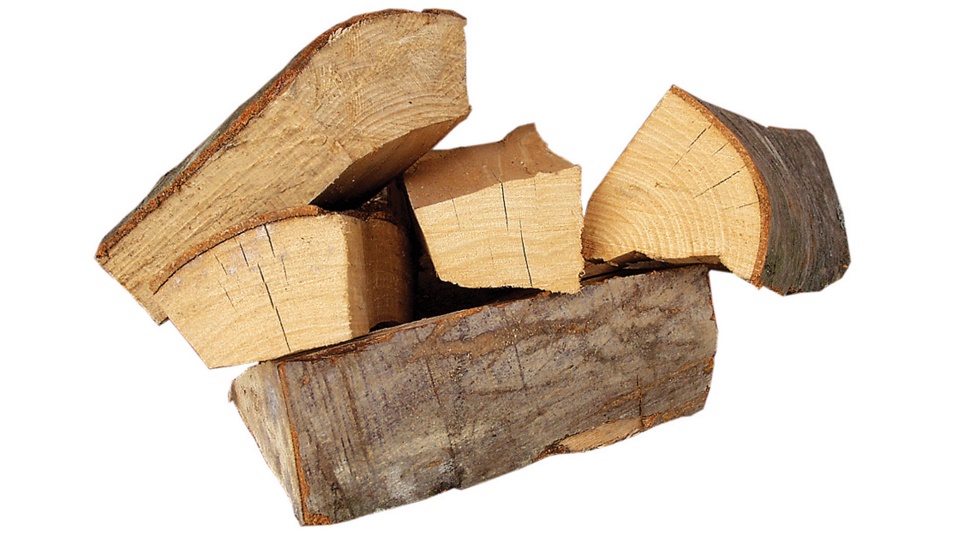 SONCE
RIBA
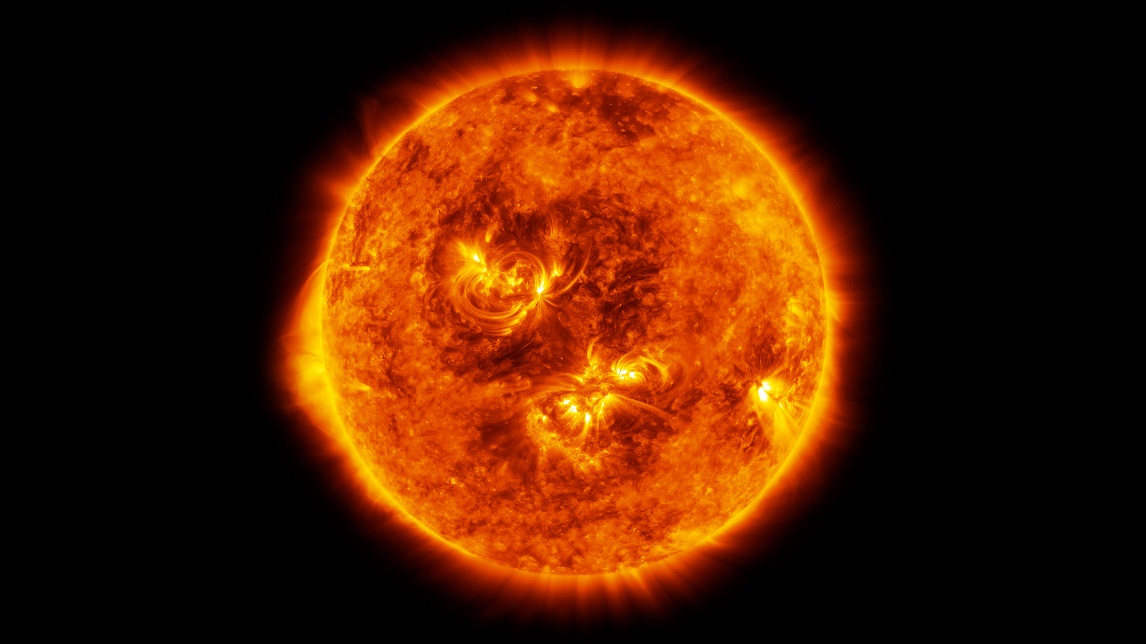 DRVA
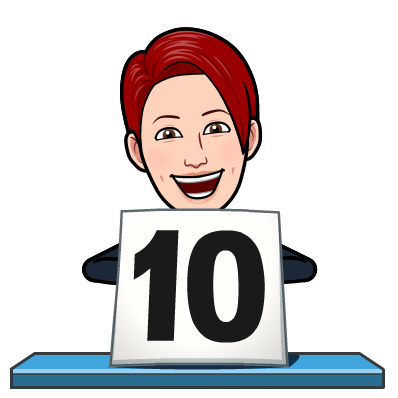 SUPER!
NADALJUJ…
RAZMISLI…
RAZMISLI ŠE ENKRAT
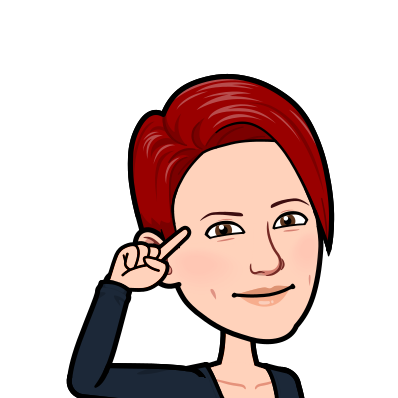 KAJ SODI V NEŽIVO NARAVO?
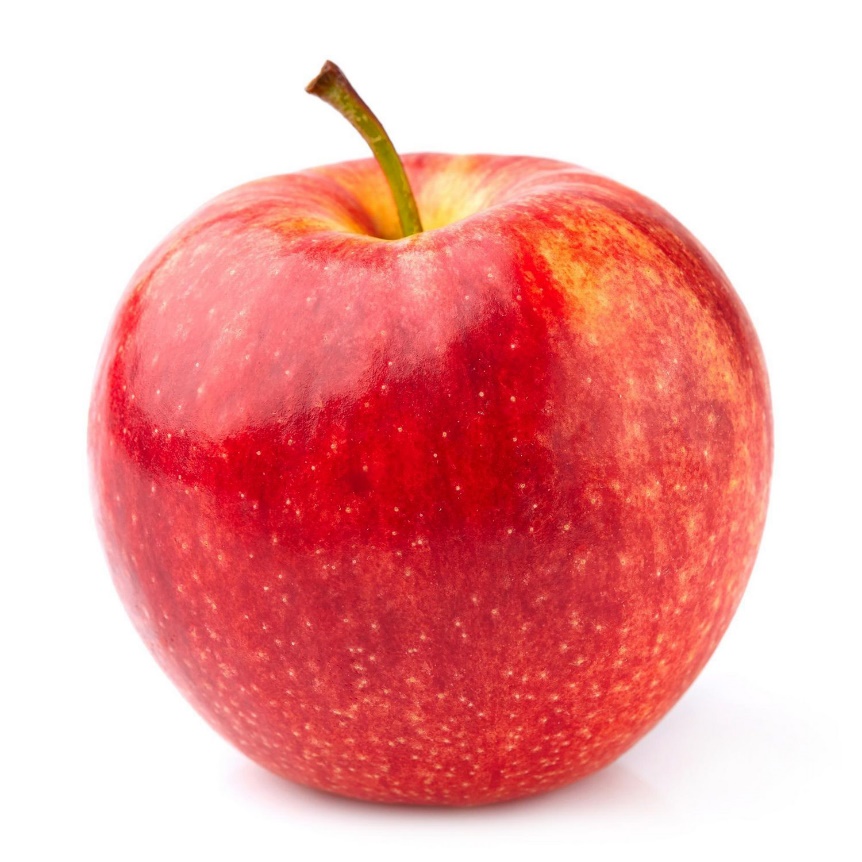 DREVO
PES
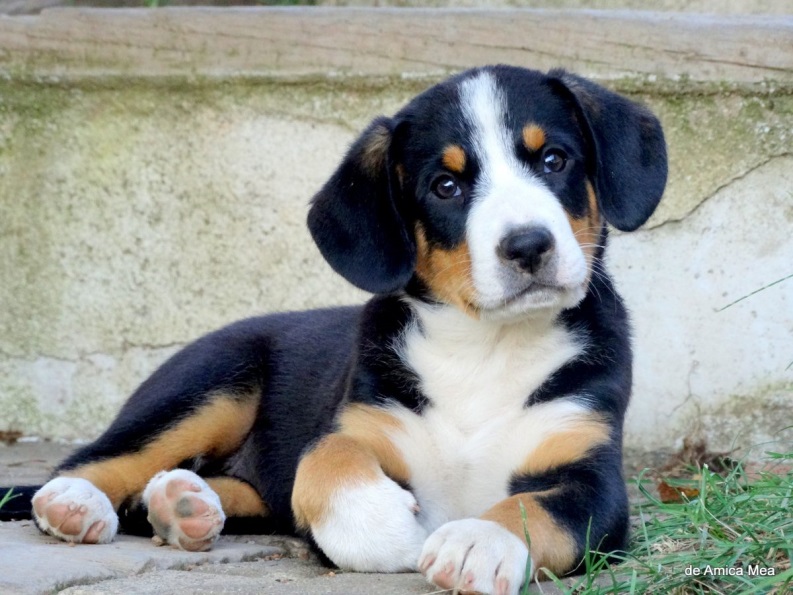 JABOLKO
RAZMISLI ŠE ENKRAT…
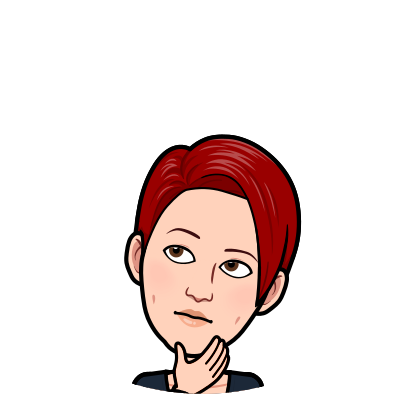 ODLIČNO!POZNAŠ RAZLIKO MED ŽIVO IN NEŽIVO NARAVO.